Elektroschwache Präzisionsmessungen im Hinblick auf neue Physik
DPG 2013 in Dresden – Matthias Schott
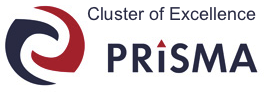 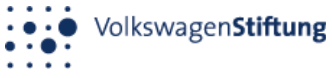 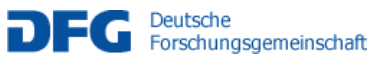 Elektroschwacher Sektor  |  Boson-Paarproduktion  |  Präzisionsmessungen  |  Konsistenztests
Elektroschwacher Sektor des Standardmodells
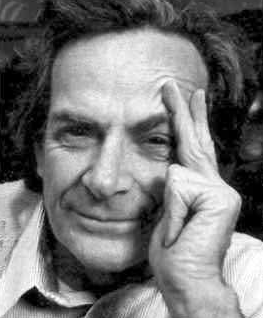 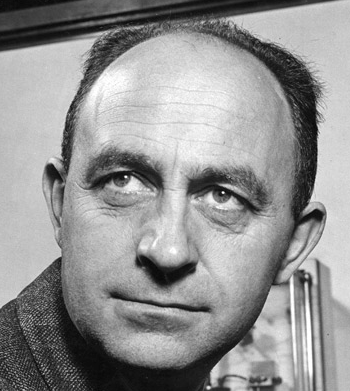 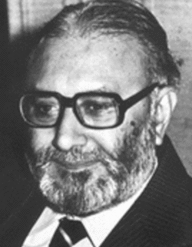 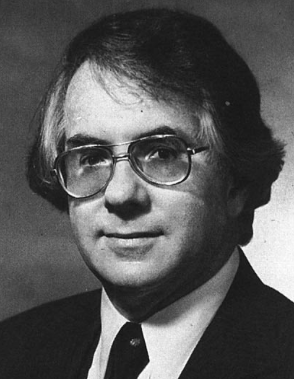 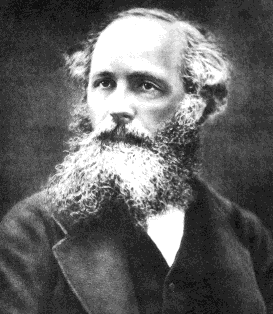 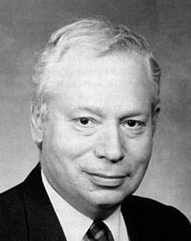 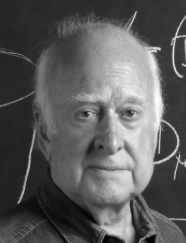 Vereinheitlichung der elektro-magnetischen U(1) und schwachen Kraft SU(2)

Fünf Präzisions-Observablen
mW, mZ, αem, GF, sin2θW

Higgs-Mechanismus
Zwei Relationen und drei unabhängige Parameter
Eichstruktur und Schleifenkorrekturen
U(1)xSU(2)-Struktur erlaubt trilineare Eichkopplungen

Schleifenkorrekturen beeinflussen Propagatoren und Vertizes 
Vorhersage der Observablen hängt z.B. von mH und mtop ab

Präzisionsmessungen erlauben
Tests des elektroschwachen Sektors
Indirekte Bestimmung von Observablen
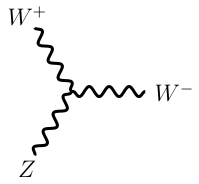 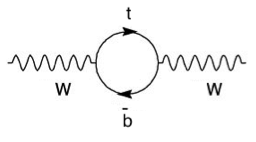 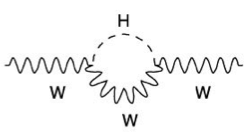 Tevatron-Beschleuniger und seine Experimente
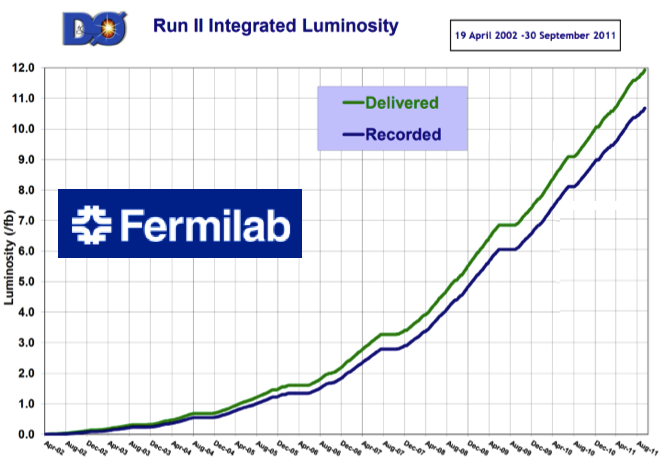 Proton-Antiproton Beschleuniger
√s = 1.96 TeV
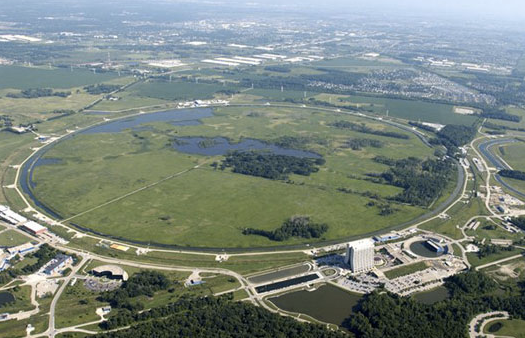  L dt ≈ 12 fb-1
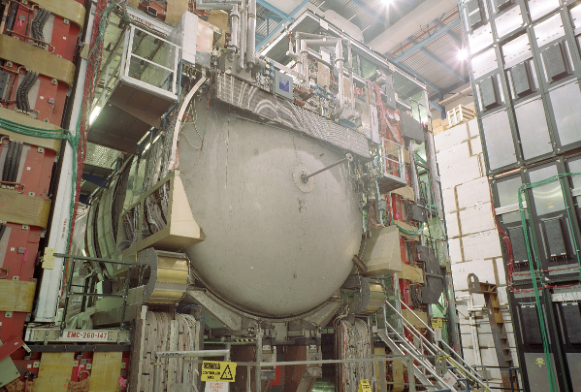 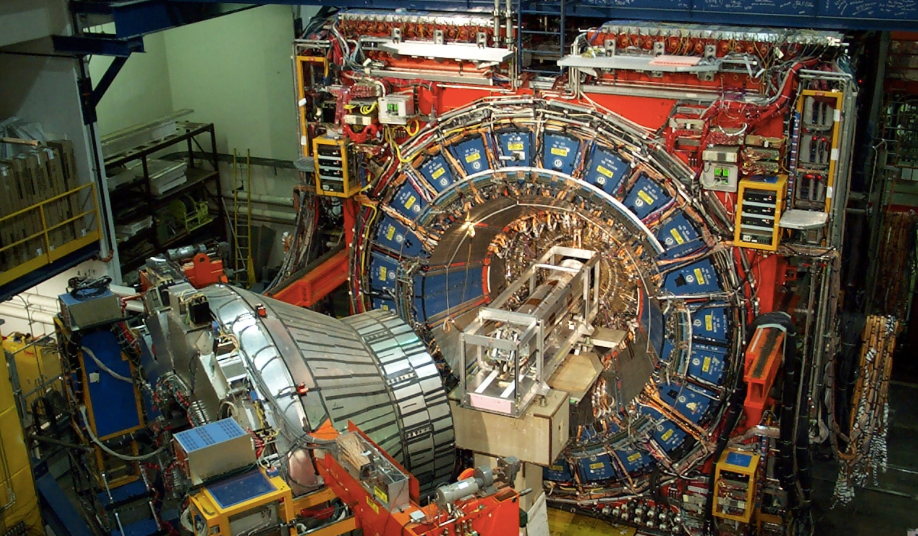 LHC und seine Experimente
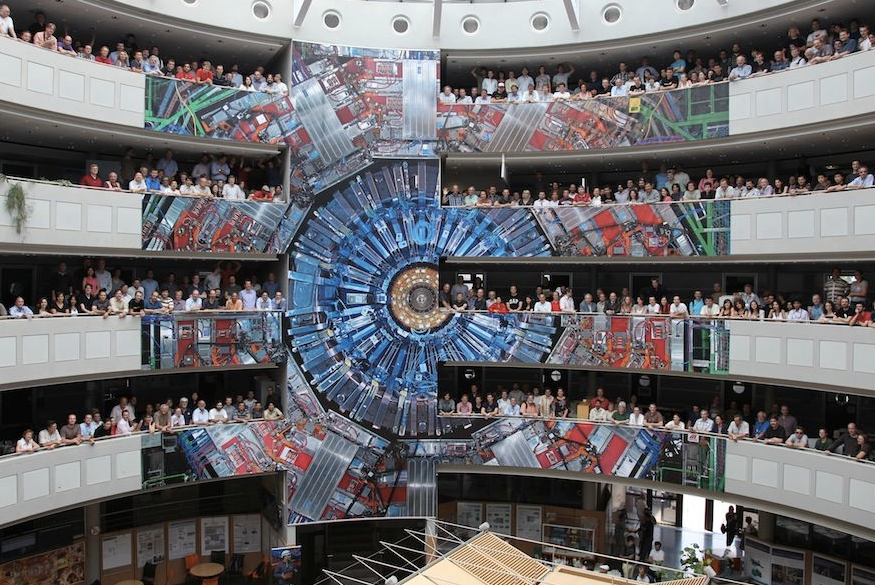 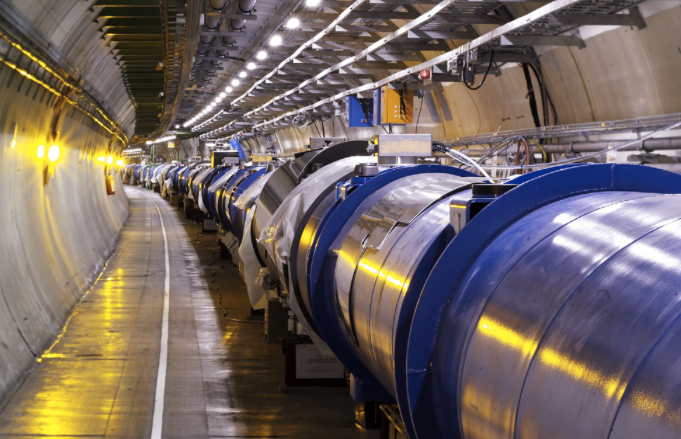 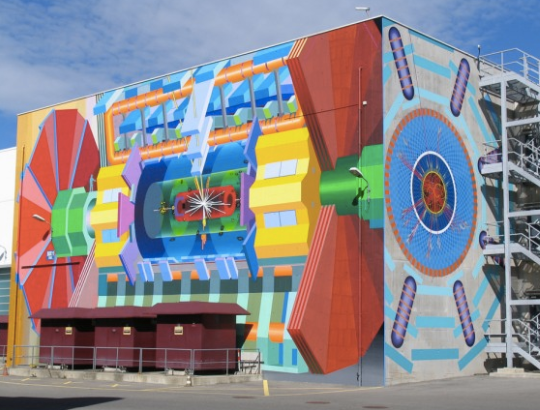 Proton-Proton
√s = 7/8 TeV
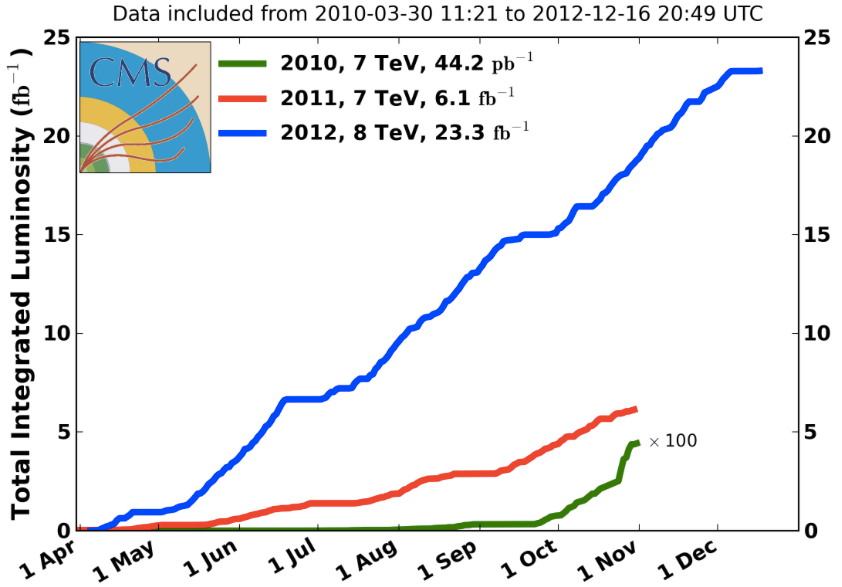 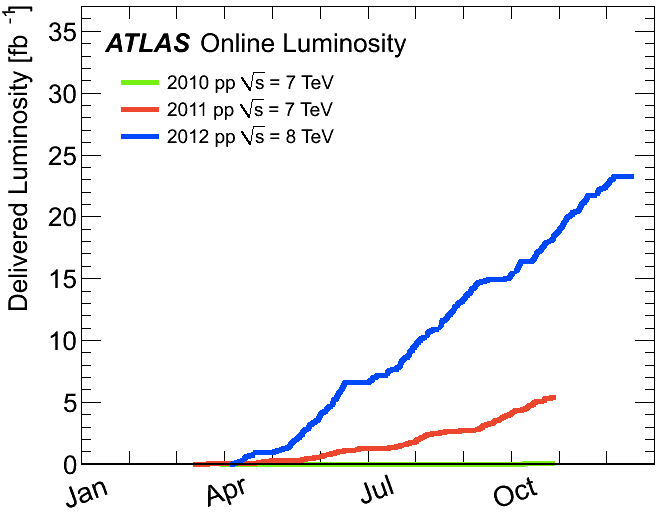  L dt ≈ 23 fb-1
 L dt ≈ 23 fb-1
Produktion von W- und Z-Bosonen am LHC
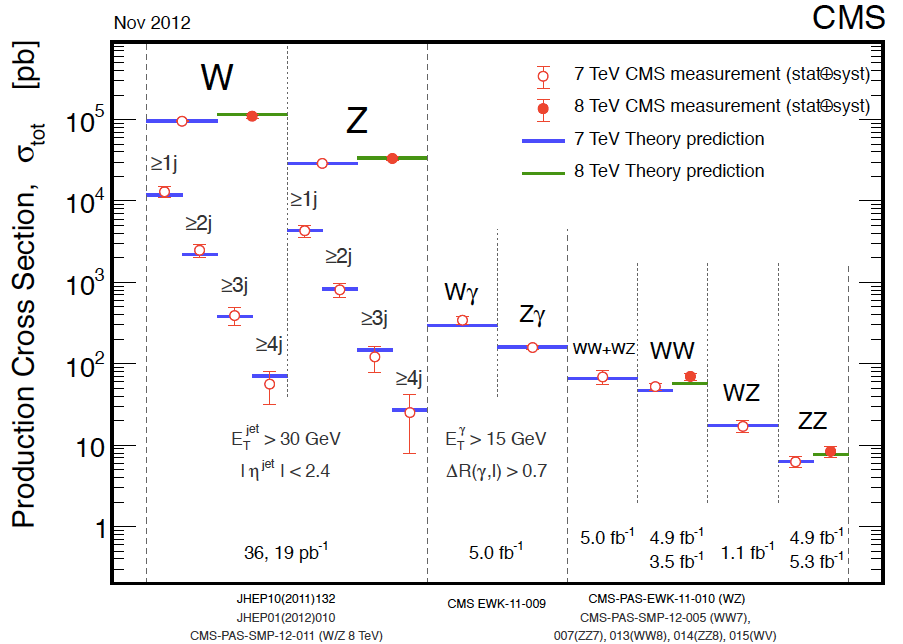 Präziser Test der QCD (NNLO)
Test der Eich-struktur des elektroschwachen Sektors
Boson-Paarproduktion und Messungen von trilinearen Kopplungen
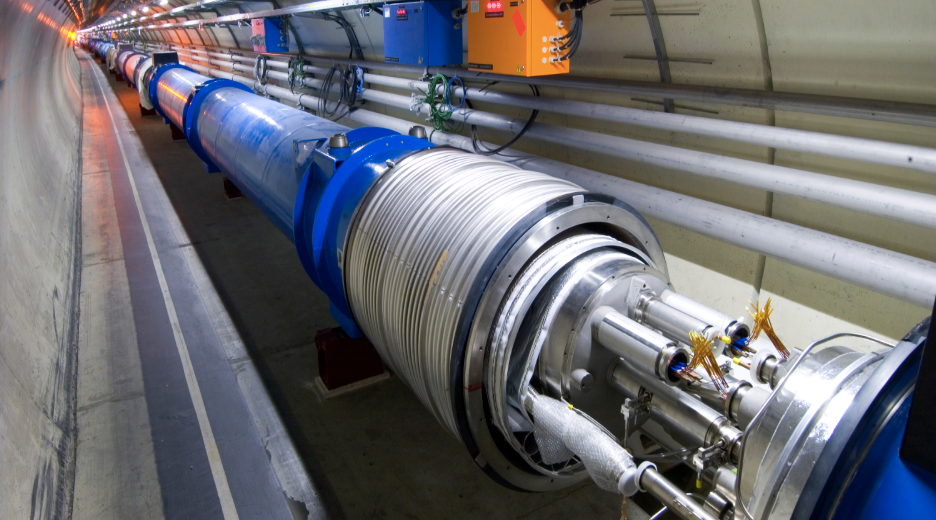 Elektroschwacher Sektor  |  Boson-Paarproduktion  |  Präzisionsmessungen  |  Konsistenztests
Trilineare Eichkopplungen (TGC)
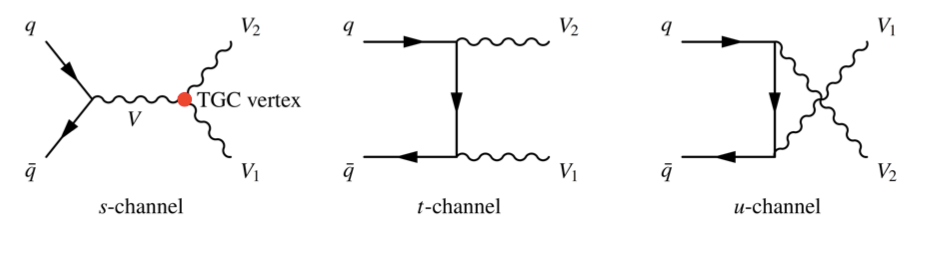 Paarproduktion von Eichbosonen testet die Eichstruktur der elektroschwachen Wechselwirkung
Prozesse im Standardmodell
W → WZ
Z → WW
W → Wγ
t- und u-Kanal erlauben zudem die Endzustände 
ZZ
Zγ
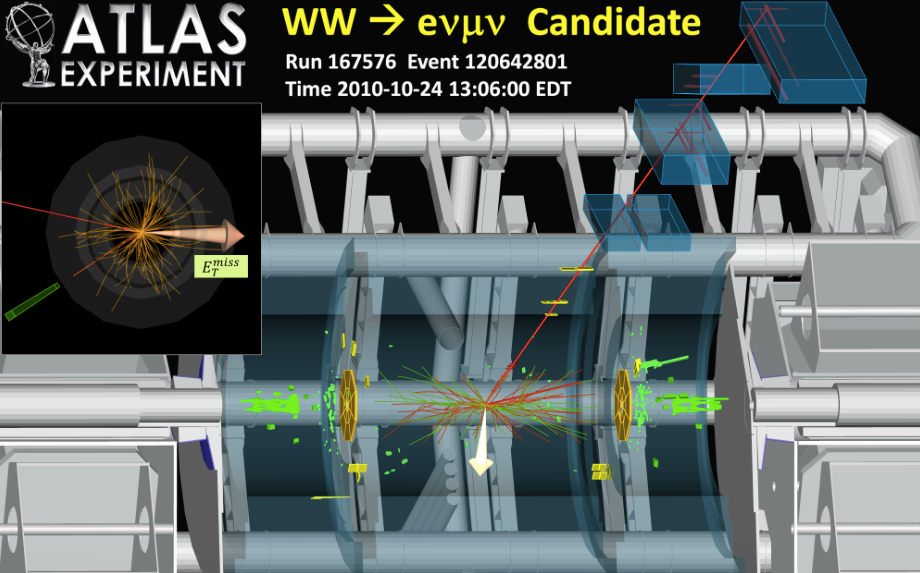 Messungen am LHC: WW Produktion
Messungen am LHC: WW-Produktion
Zwei Leptonen in Endzustand
Wichtiger Untergrund im Kanal H→WW

Systematische Unsicherheiten aus Top-Untergrund dominieren

Ergebnis von CMS bei √s = 8 TeV
σ(WW) = 69.9 ± 2.8 ± 5.6 ± 3.1 pb
Theorie	 57.3 ± 2.0 pb
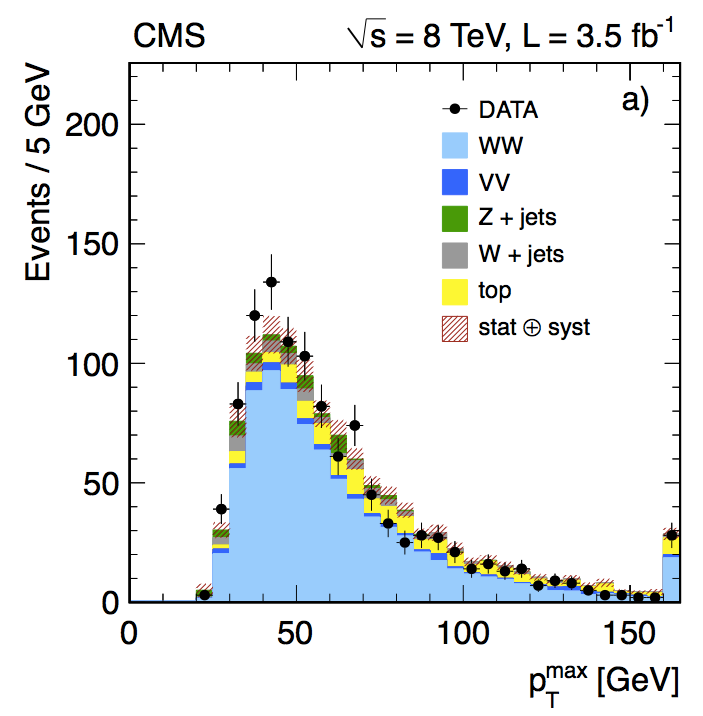 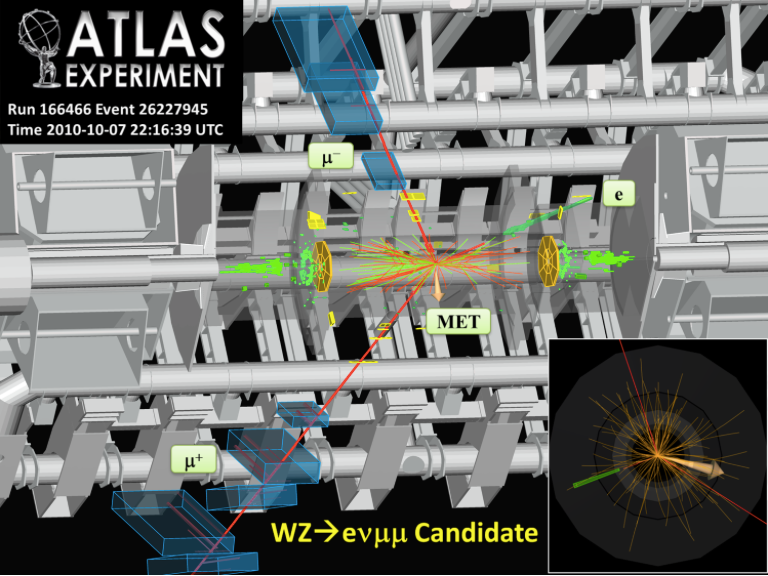 Messungen am LHC: WZ Produktion
Messungen am LHC: WZ-Produktion
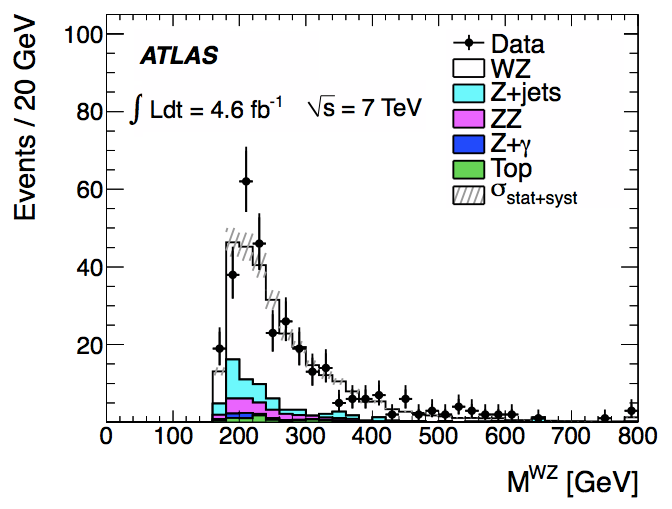 Drei Leptonen in Endzustand

Dominante systematische Unsicherheit von Untergrund Z+Jets

Ergebniss von ATLAS bei √s = 7 TeV
σ(WZ) = 19.0 ± 1.3 ± 0.9 ± 0.4 pb
Theorie	17.6 ± 1.0 pb
u- und t-Kanal dominant
s-Kanal dominant
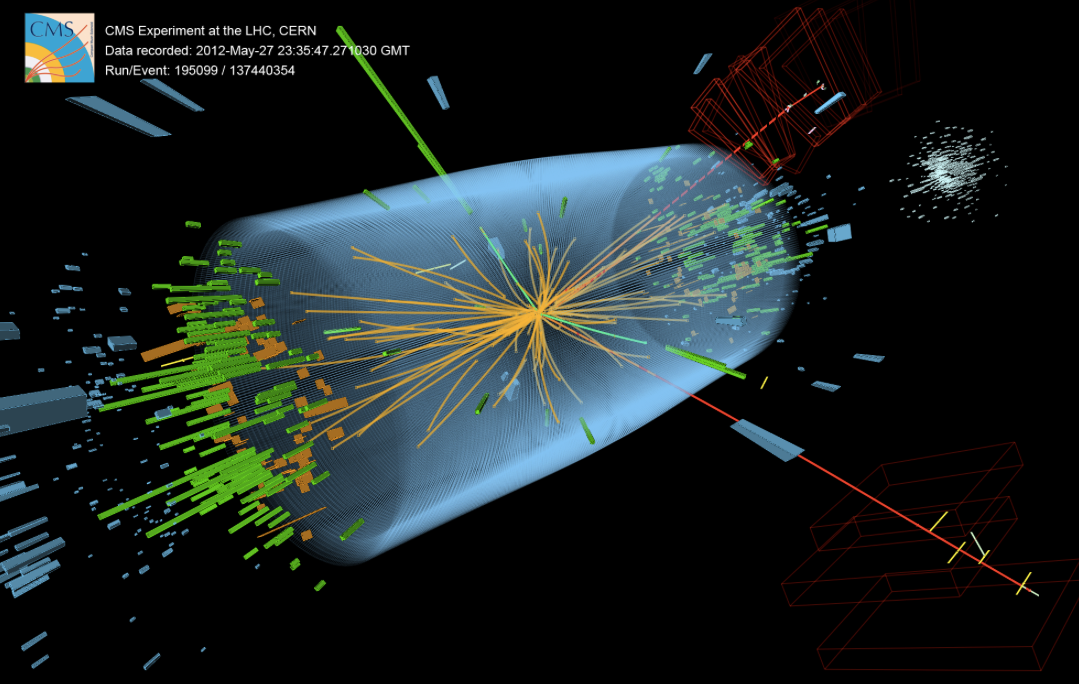 Messungen am LHC: ZZ Produktion
ZZ→μμee Candidate
Messungen am LHC: ZZ- und ZZ*-Produktion
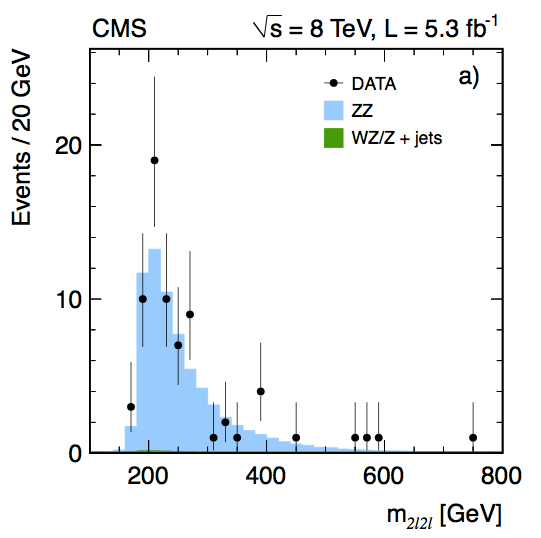 Vier Leptonen in Endzustand
„Goldener“ Kanal
Schnitt auf invariante Masse von ein oder zwei Leptonpaaren
 
Irreduzibler Untergrund im Kanal H→ZZ*

Ergebnis von CMS bei √s = 8 TeV
σ(ZZ) = 	8.4 ± 1.0 ± 0.7 ± 0.4 pb
Theorie:	7.7 ± 0.4 pb
Übersicht über Ergebnisse bei 7 und 8 TeV
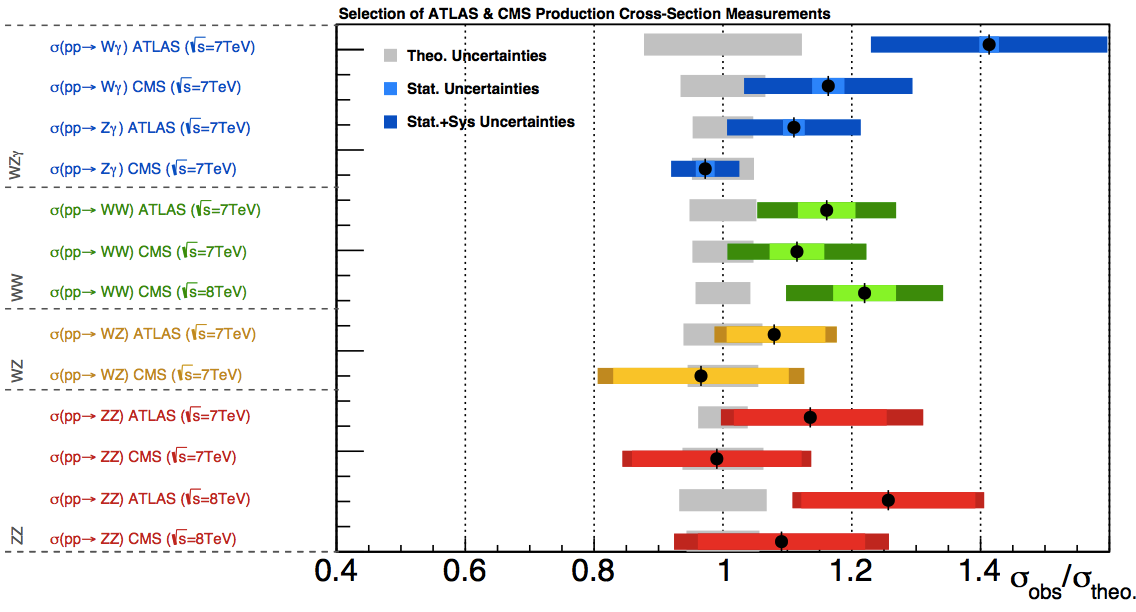 Übersicht über Ergebnisse bei 7 und 8 TeV
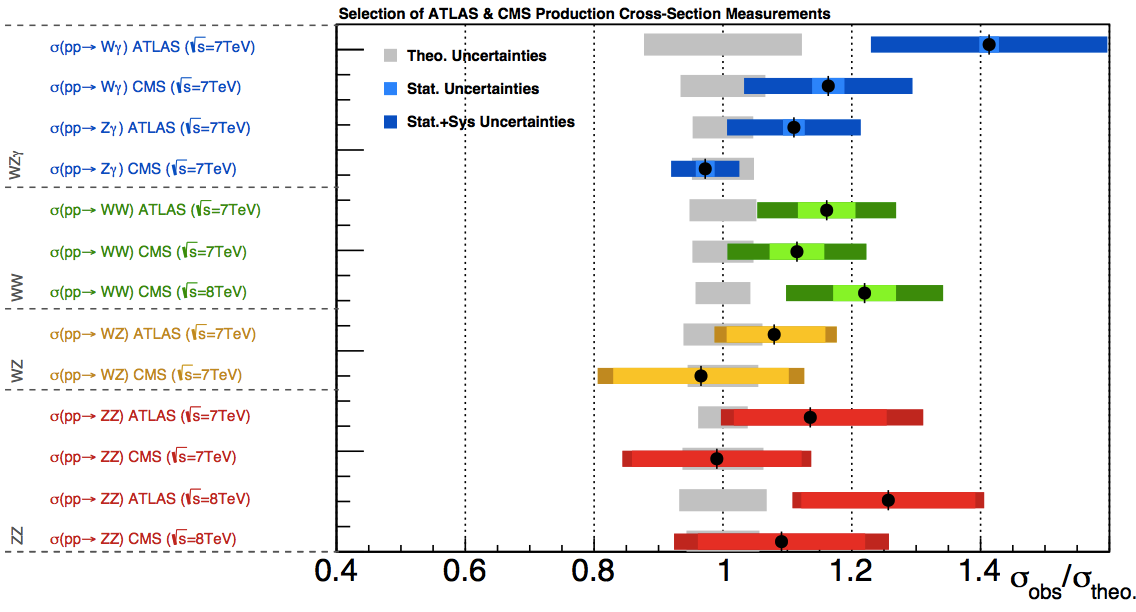 Messungen dominiert durch u- und t-Kanal
Grenzen auf anomale Kopplungen (1/2)
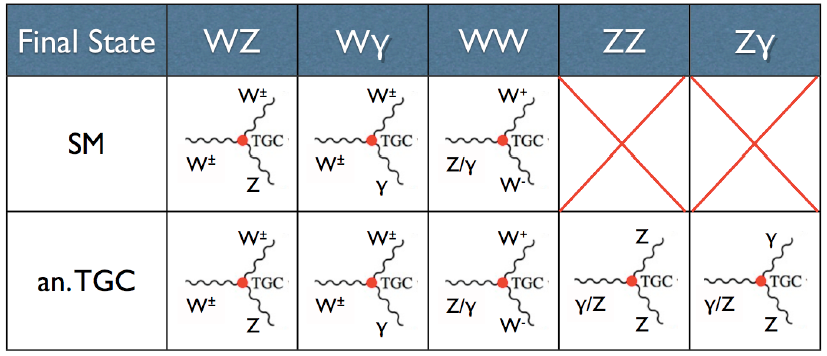 Jede Boson-Paarproduktion ist sensitiv auf TGCs
WZ: WWZ-Vertex
WW: WWZ-, WWγ-Vertex
…

Änderungen der Kopplungen durch „neue“ Physik
Höhere Produktionsraten
Insbesondere bei hohen Transversalimpulsen der Bosonen
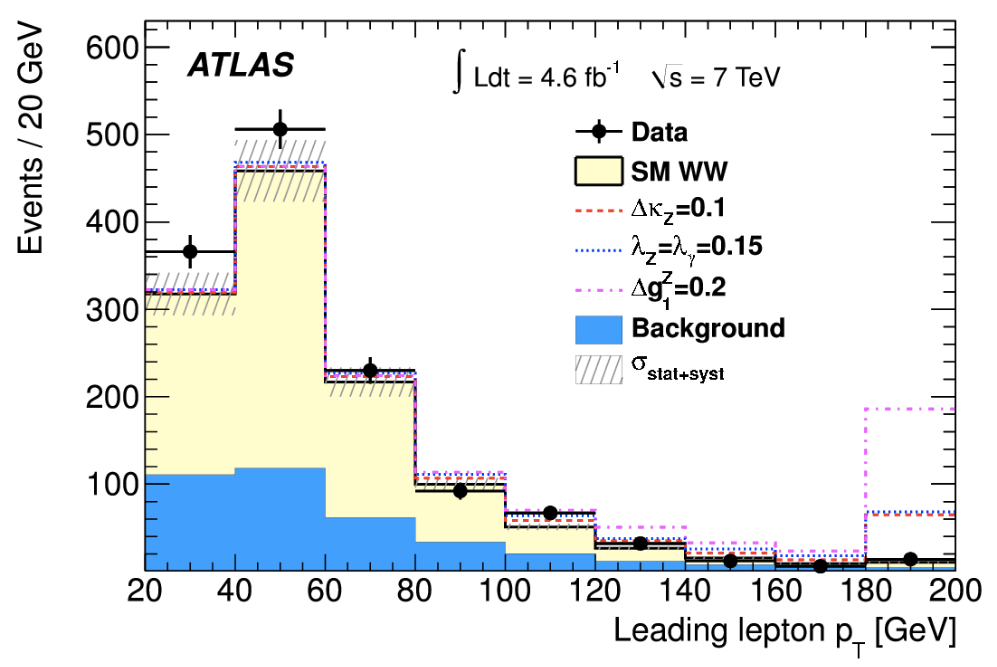 Grenzen auf anomale Kopplungen (2/2)
Kein Anzeichen auf anomale trilineare Kopplungen in allen bisherigen Analysen

Sensitivität inzwischen teilweise auf LEP-Niveau (modellabhängig)
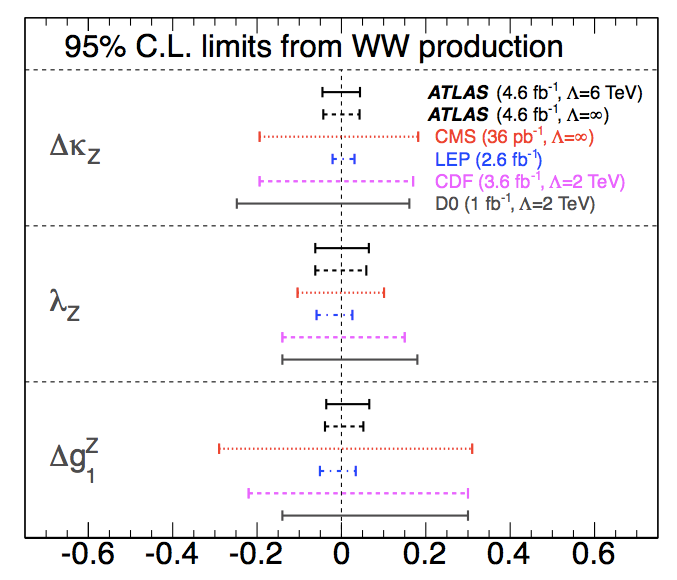 Elektroschwache Präzisionsmessungen
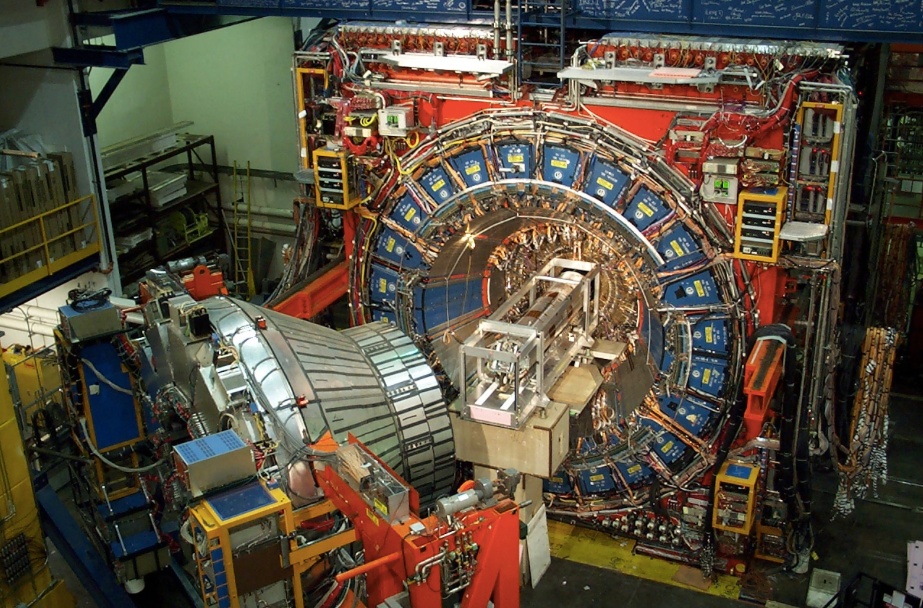 Elektroschwacher Sektor  |  Boson-Paarproduktion  |  Präzisionsmessungen  |  Konsistenztests
Warum Präzisionsmessungen
Strahlungskorrekturen auf die W-Massen



Δr hat Größenordnung 3%



Bisher: Indirekte Bestimmung der SM-Higgs-Boson-Masse
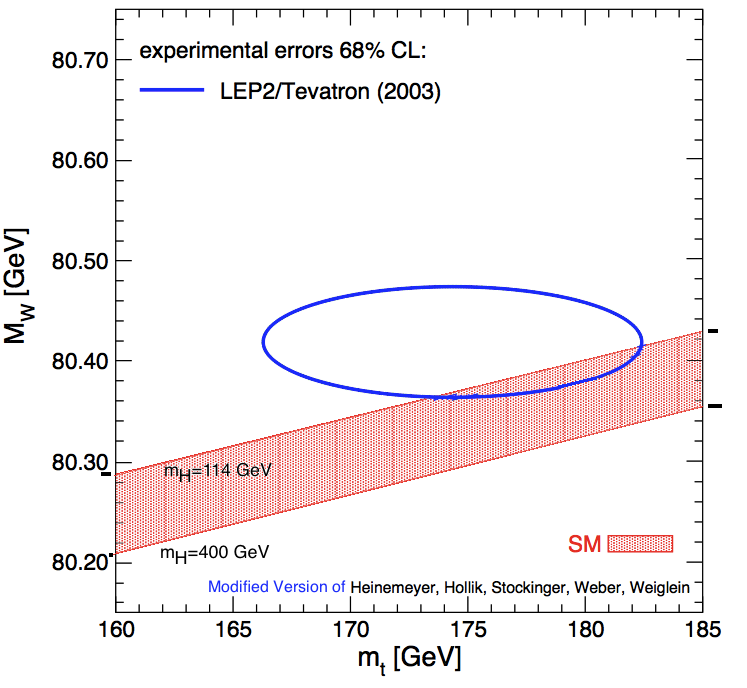 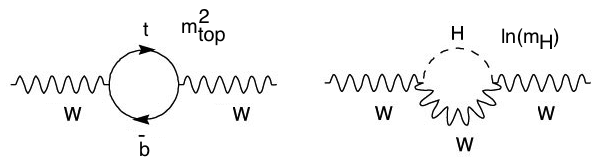 Warum Präzisionsmessungen
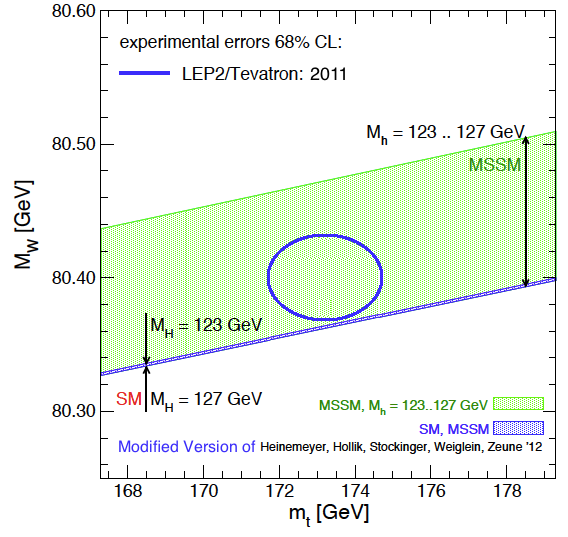 Neue Ära der Präzisions-messungen nach Entdeckung eines SM-Higgs-Kandidaten

Ist der neue Teilchen verträglich mit den SM- Vorhersagen?

Können andere Theorien favorisiert oder ausgeschlossen werden?
Zur Bestimmung der Top-Quark-Masse (1/2)
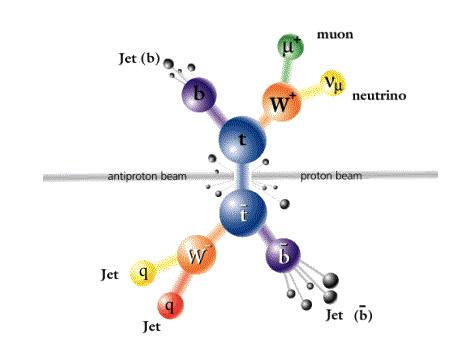 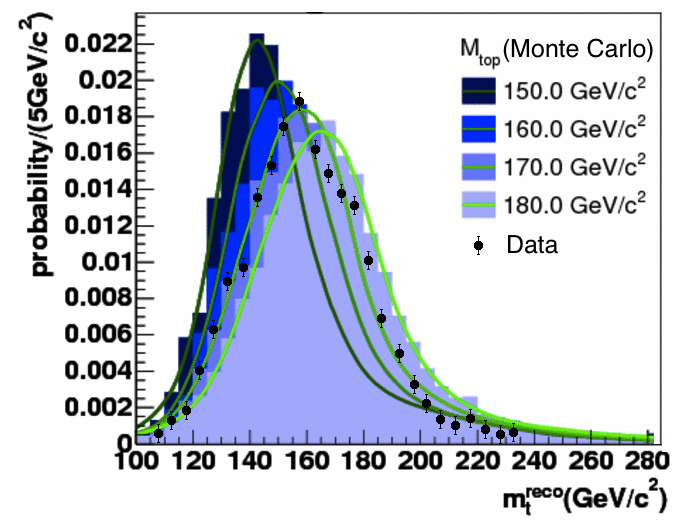 Massenrekonstruktion durch invariante Masse von drei Jets
Top-Paar-Produktion
“Semi-leptonischer“ Zerfallskanal
“Leptonischer“ Zerfallskanal
Zur Bestimmung der Top-Quark-Masse (2/2)
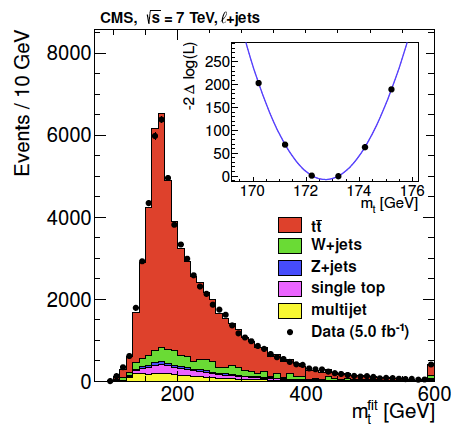 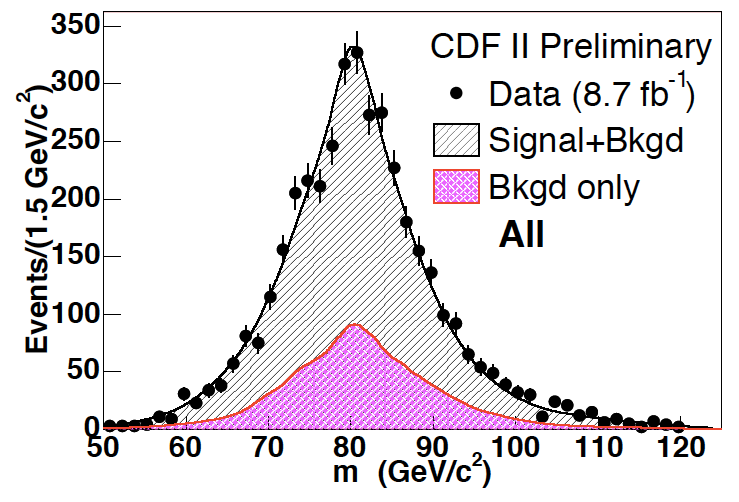 Kalibration der Jets durch bekannte W-Boson-Masse
Anpassung der rekonstruierten Masse für unterschiedliche mTop(MC) an Daten
Ergebnisse vom Tevatron
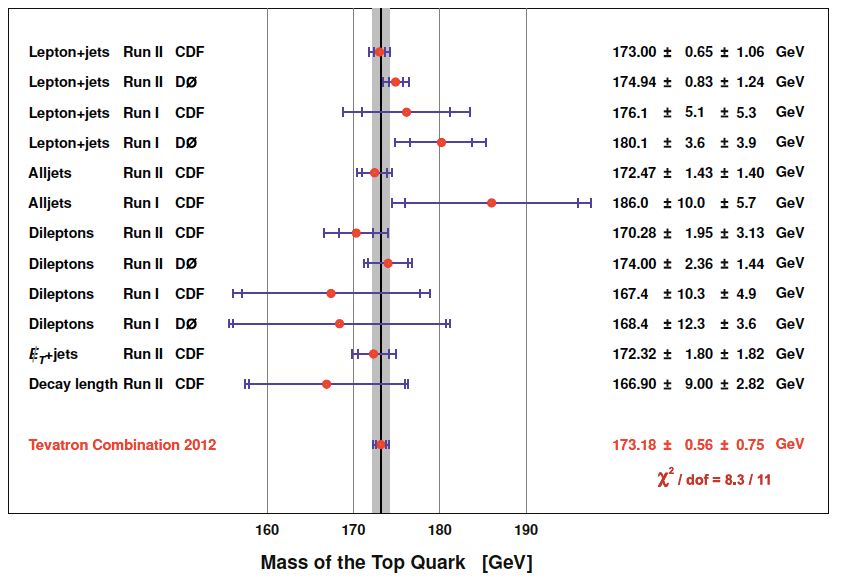 Beste Ergebnisse im semi-leptonischen Zerfallskanal
Theoretische Unsicherheiten dominieren

D0 Experiment
Beste Messung mit Matrix-element- Methode
CDF-Experiment
mtop = 172.85 ± 0.71 (stat) ± 0.84 (syst) GeV
Ergebnisse vom LHC
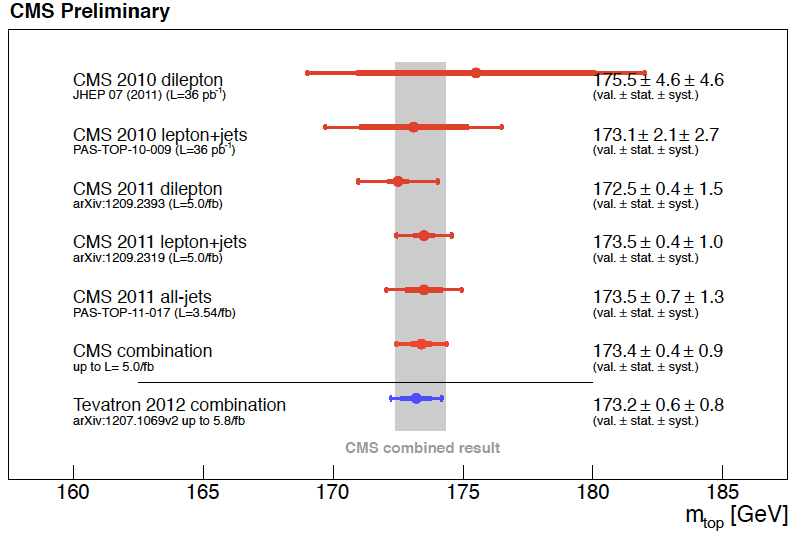 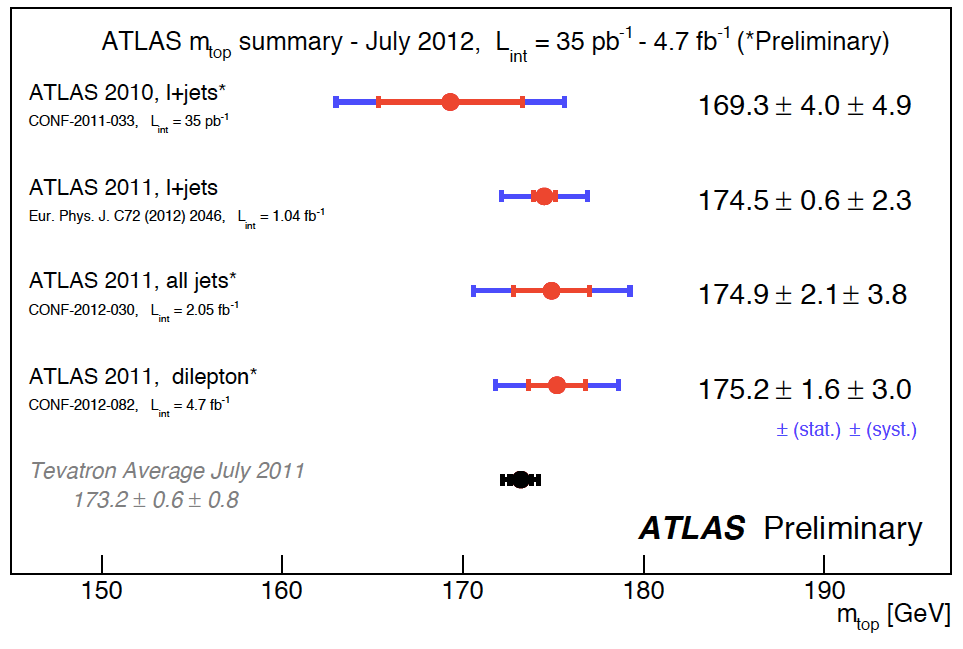 Beste aktuelle LHC-Messung von CMS
Systematische Unsicherheit schon unter 1 GeV

Neue Ergebnisse von beiden Experimenten bald erwartet
Bestimmung der Top-Quark-Masse via σ(tt)
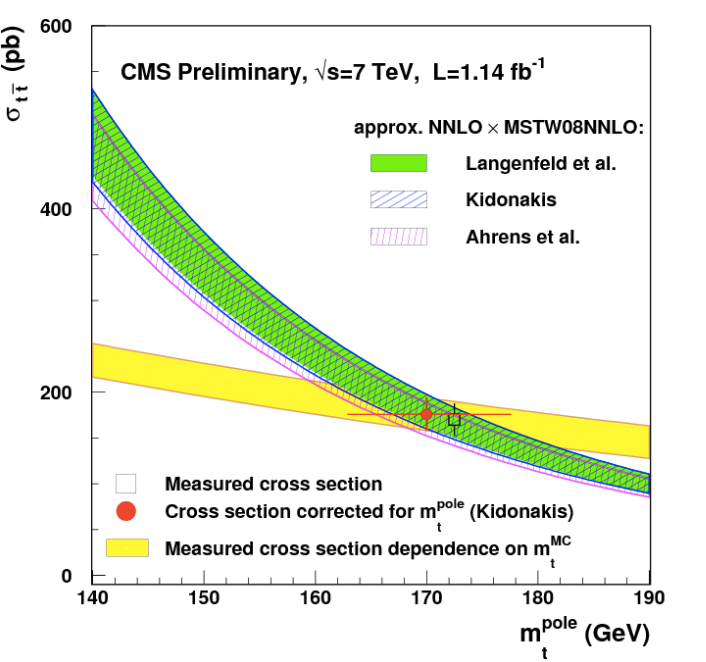 Beschriebene mtop-Messungen bestimmen mtop(MC)
Theo. Zusammenhang zwischen mtop(MC) und mtopPole unklar

Alternativer Ansatz
Bestimmt mtopPole mittels Wirkungsquerschnitts-messung
Benötigen NNLO-QCD- Rechnungen
Wie bestimmt man die W-Boson-Masse? (1/3)
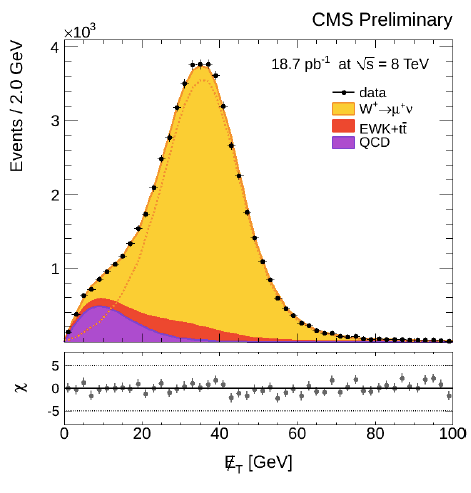 Wahl des leptonischen Zerfallkanals wegen kleinen Untergrunds

Direkte Massen-rekonstruktion nicht möglich
Neutrino im Endzustand

Suche nach Observablen die sensitiv auf mW sind
Wie bestimmt man die W-Boson-Masse? (2/3)
Anpassung von drei Verteilungen in Abhängigkeit von mW und ΓW

Transversale Masse mT(W)
Transversaler Impuls der Leptonen pT(l)
Fehlende transversale Energie ETMiss

Kombination der Ergebnisse
Elektronen & Myonen
Korrelationen von 70-80%
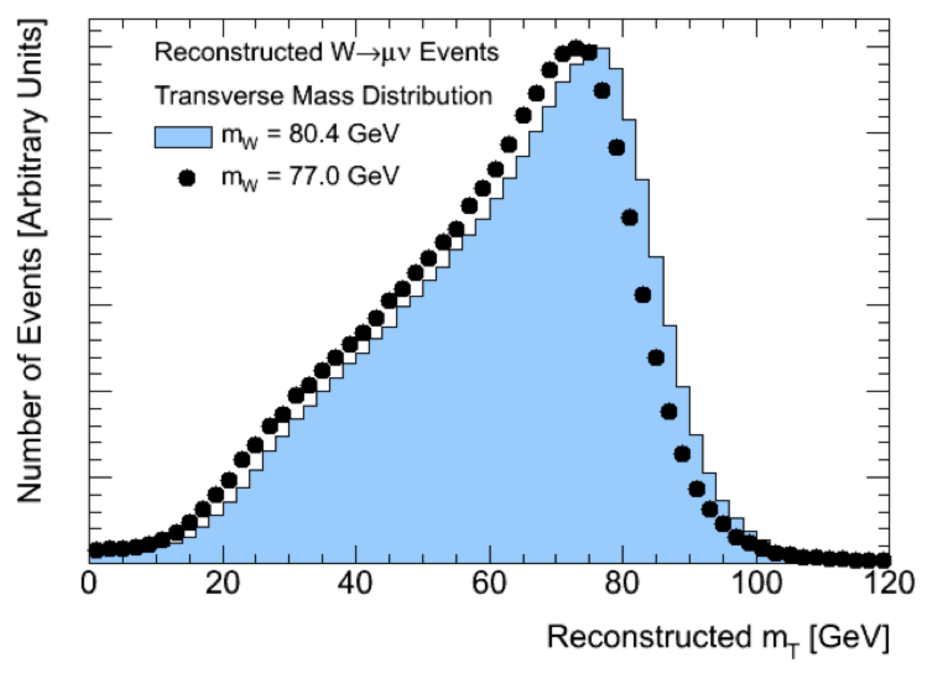 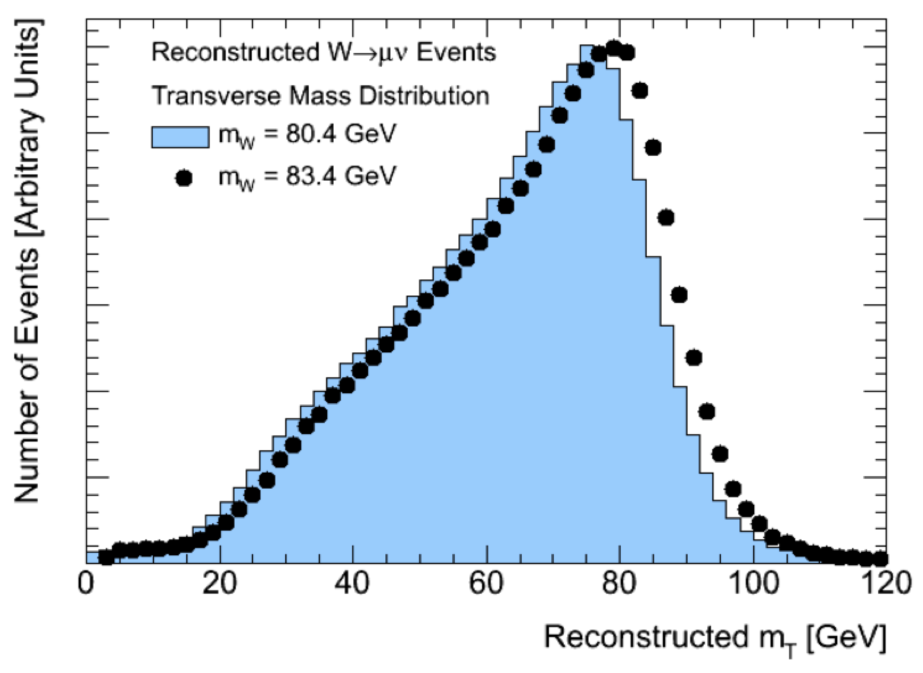 Wie bestimmt man die W-Boson-Masse? (3/3)
Genaues theoretisches Verständnis der Verteilungen
Viele “Hilfs”-Messungen (Vortrag von J. Katzy)

Kalibration der Spurdetektoren und Kalorimeter durch bekannte Resonanzen

Essentiell: Verständnis von hadronischer Aktivität für ETMiss
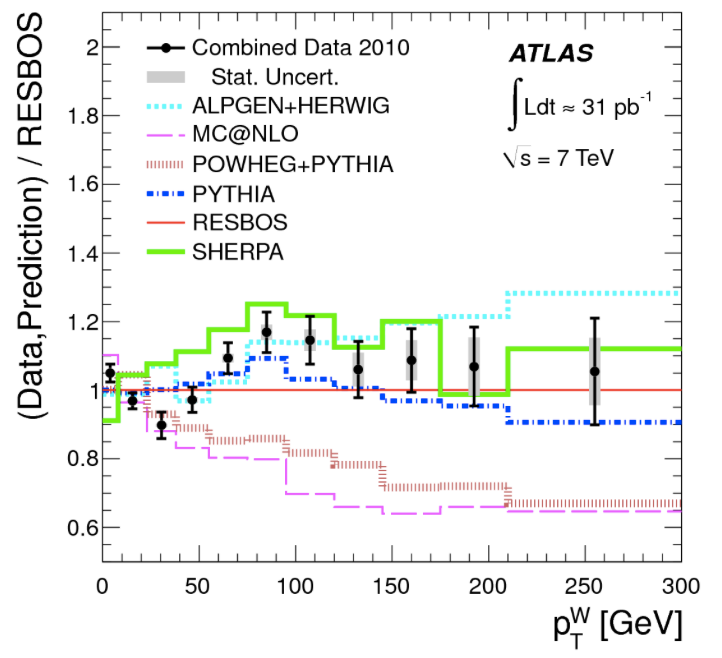 Ergebnisse der CDF-Analyse
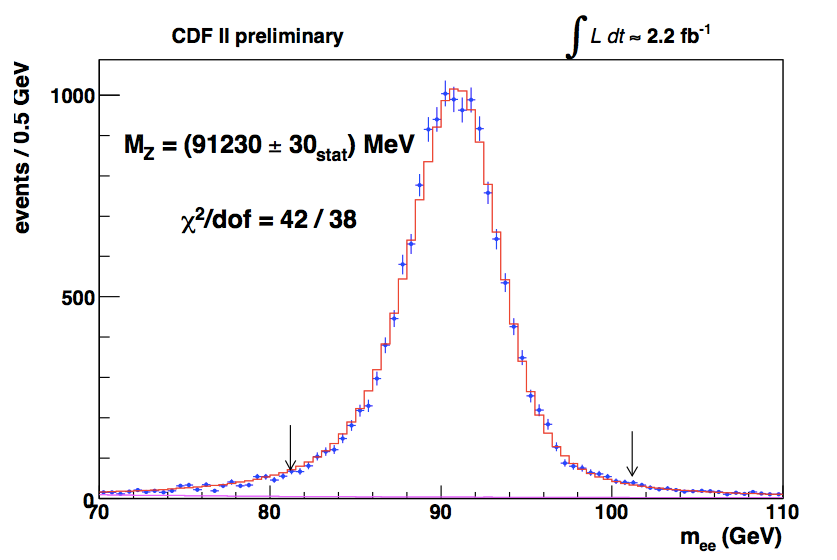 Analyse von allen sechs Verteilungen
mW = 80387±19 MeV 

Genauste Messung in der mT-Verteilung

Dom. syst. Unsicherheiten:
Energieskala der Leptonen
Partondichte-Funktionen

Syst. Unsicherheiten skalieren mit Anzahl der Z-Bosonen
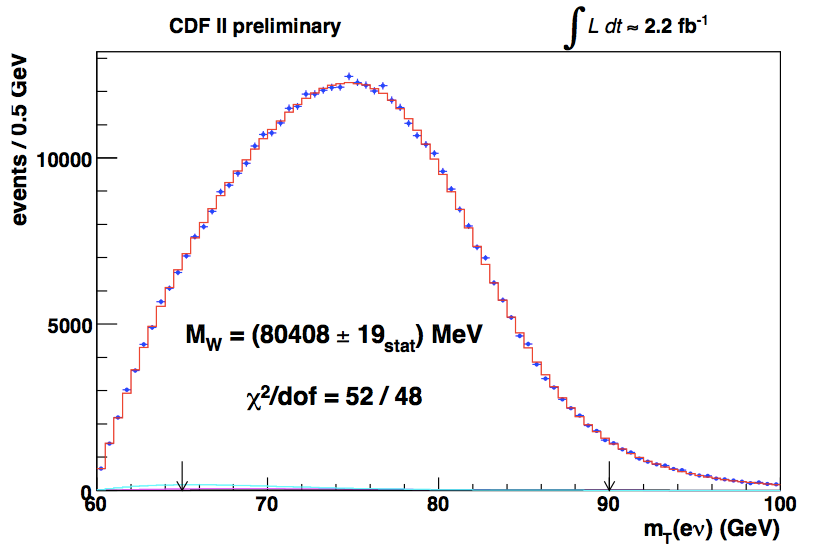 Ergebnisse der D0-Analyse
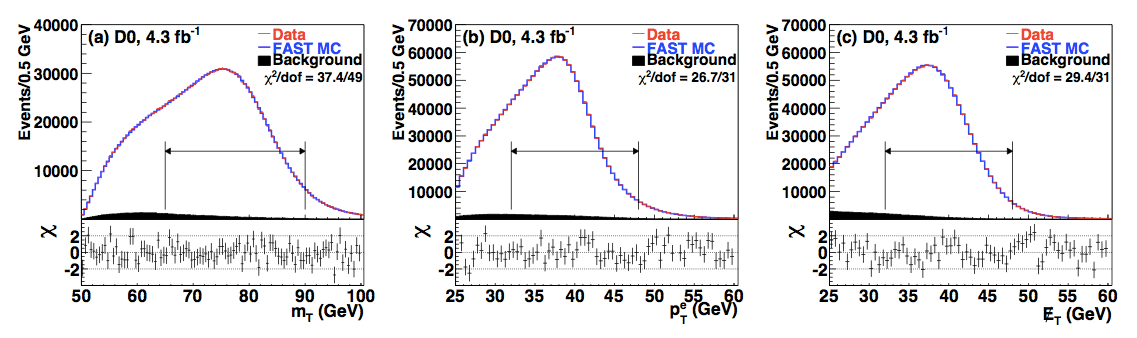 Analyse nur im Elektron-Endzustand
mW = 80375±23 MeV 
Doppelte Statistik i.V. zu CDF
Ähnliche Systematiken
Mögliche Verbesserung
Analyse von Elektronen im Vorwärtsbereich
Zusammenfassung der W-Boson-Masse
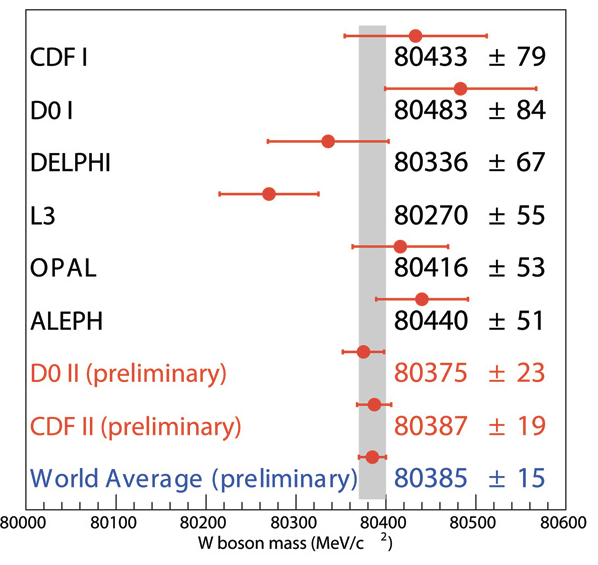 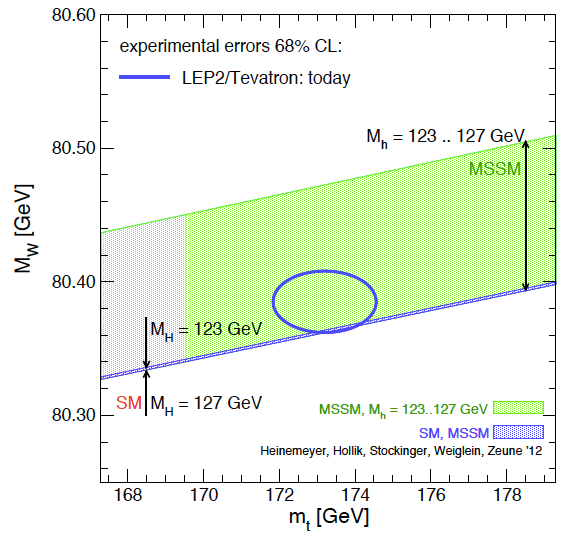 ΔmW = 15 MeV
Genauigkeit inzwischen besser als 0.02%
Die Zukunft der W-Boson-Massenmessung
Ziel am LHC: ΔmW = 7 MeV
Größenordnung der theo. Unsicherheiten
Dann gleicher Einfluss auf mH with Δmtop=1 GeV

Sehr anspruchsvolle Messungen
PDFs, pQCD, ...
Pile-Up, Detektor, ...

Aber: Vielleicht Hinweis auf neue Physik
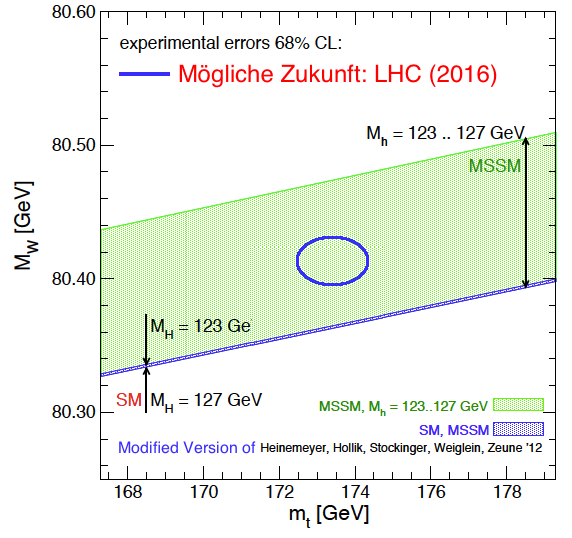 Konsistenztests des Standardmodells
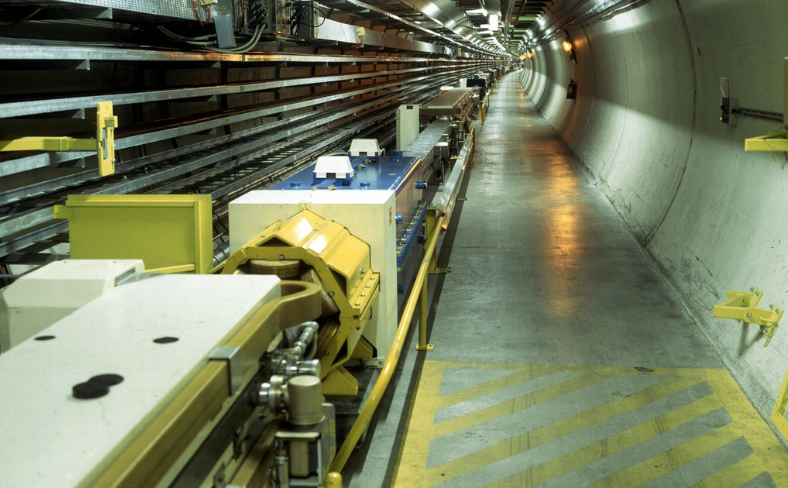 Elektroschwacher Sektor  |  Boson-Paarproduktion  |  Präzisionsmessungen  |  Konsistenztests
Idee der globalen elektroschwachen Fits
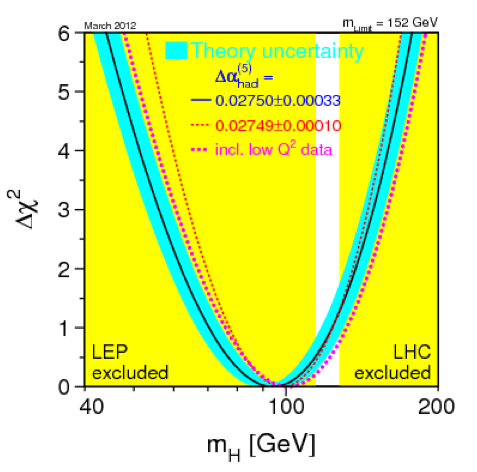 Verwende alle relevanten Messungen für den elektroschwachen Sektor
Z-Pol-Messungen am LEP / SLAC
αem, GF
mtop, mW
...

Verwende theoretische Vorhersagen
mW
sin2θW
....

Überprüfe Konsistenz mit globalen Fit
Resultate unter der Annahme mH = 126 GeV
Annahme: Neues Teilchen ist SM-Higgs mit einer Masse von 125.7±0.4 GeV

Gfitter 
χ2min = 21.8  (14 d.o.f)
Prob(21.8, 14) = 0.08

Neue Messungen von AFB
Erste Ergebnisse von CMS liegen bereits vor
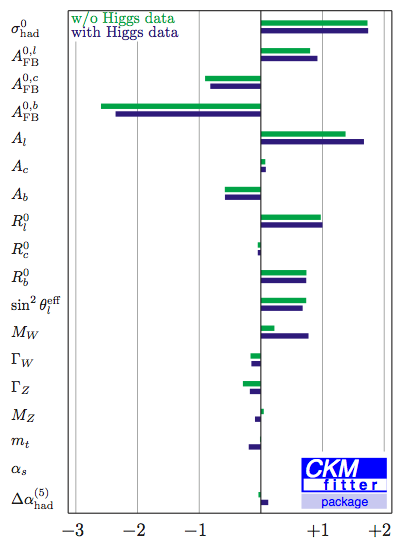 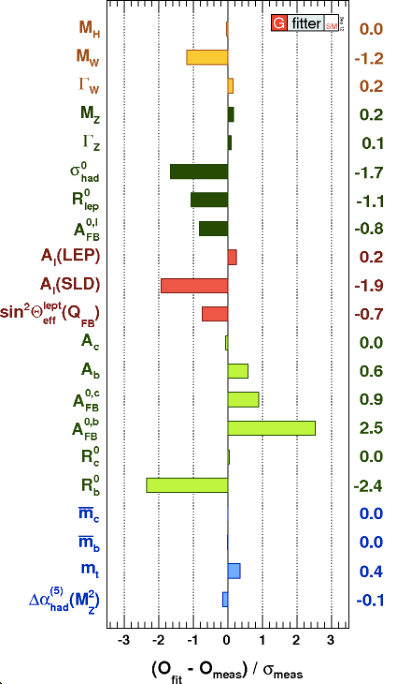 Indirekte Bestimmung von Observablen
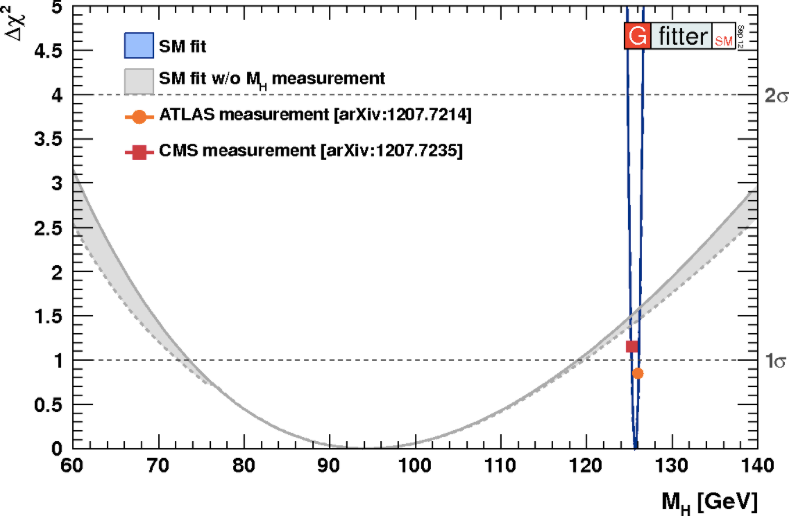 Gfitter: Fit aller Daten ohne Hinzunahme der zu bestimmenden Observable
mH = 94 (+25,−22) GeV
mW =80.359 ± 0.011 GeV
mt = 175.8 (+2.7,-2.4) GeV
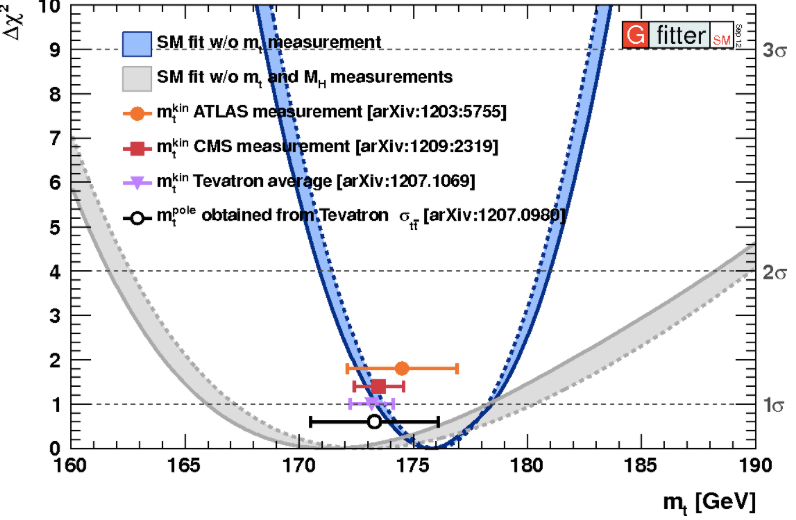 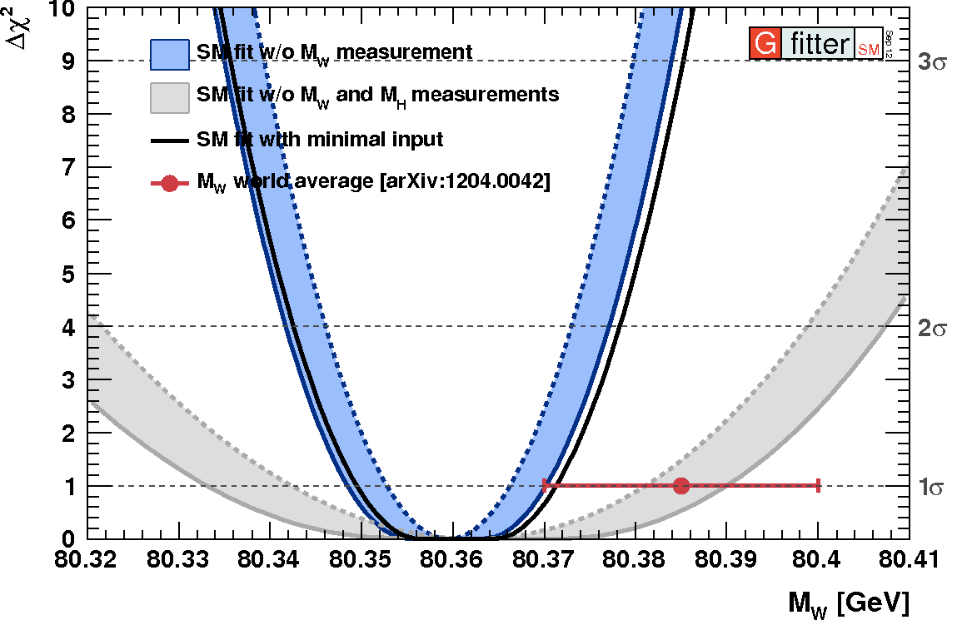 Zusammenfassung
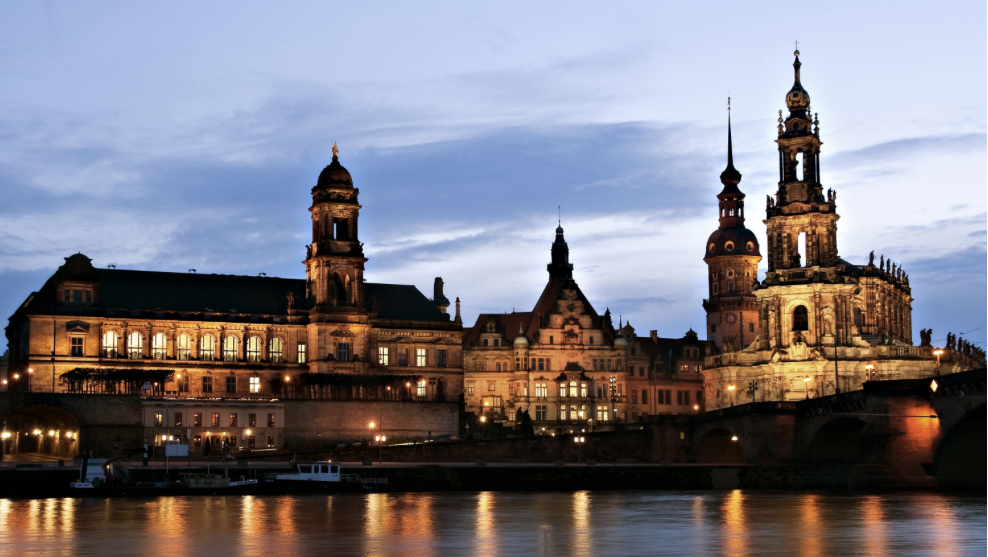 Messung der Produktion von Vektorboson-Paaren erreicht Präzisionsniveau 
Kein Anzeichen für neue Physik

Neue Ära der elektroschwachen Präzisionsmessungen nach Entdeckung des Higgs-Kandidaten am LHC
Unsicherheit auf W-Boson Masse bei 15 MeV
Systematische Unsicherheiten bei mTop am LHC unter 1 GeV
Neues Teilchen konsistent mit SM-Higgs in elektroschwachen Fits